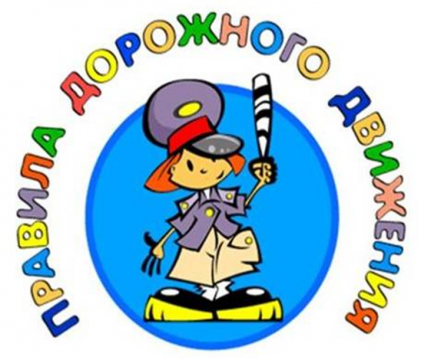 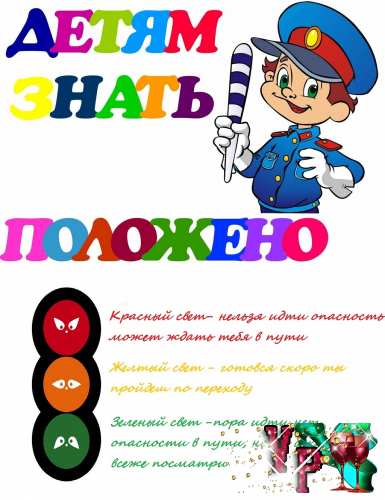 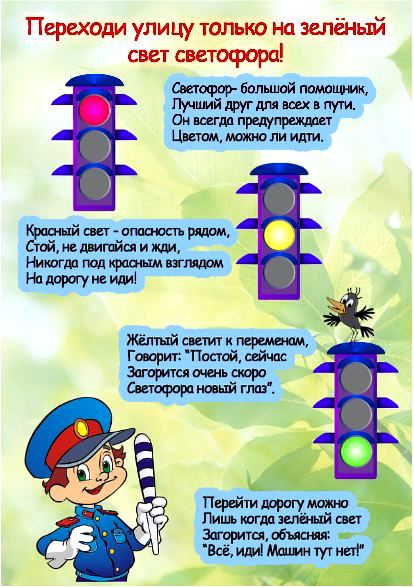 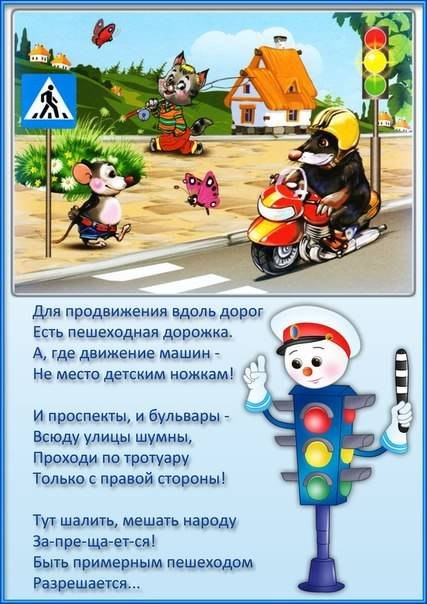 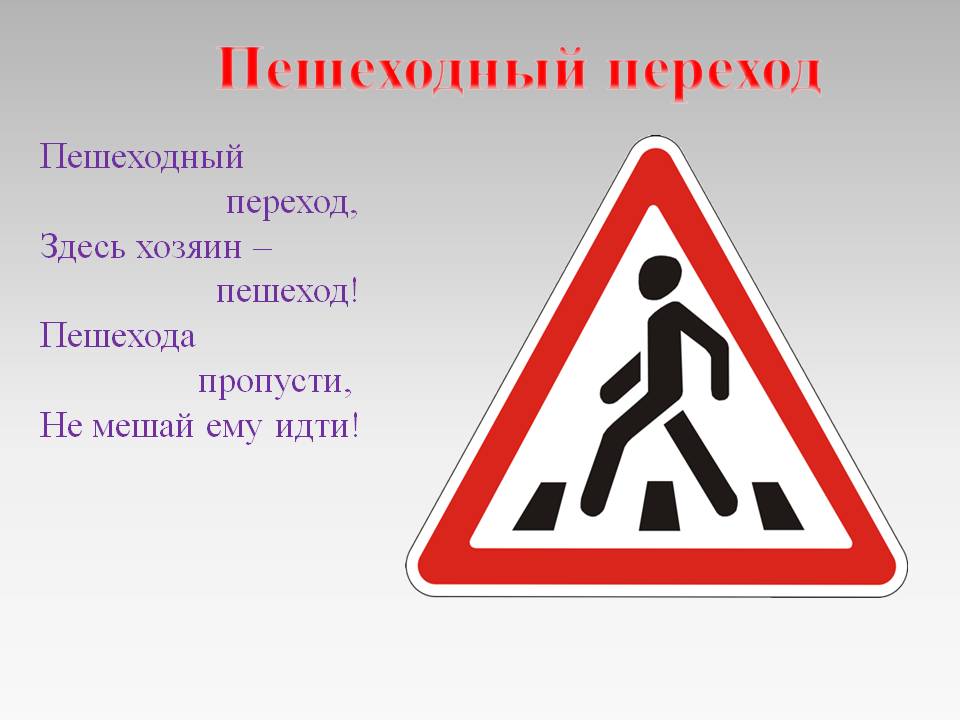 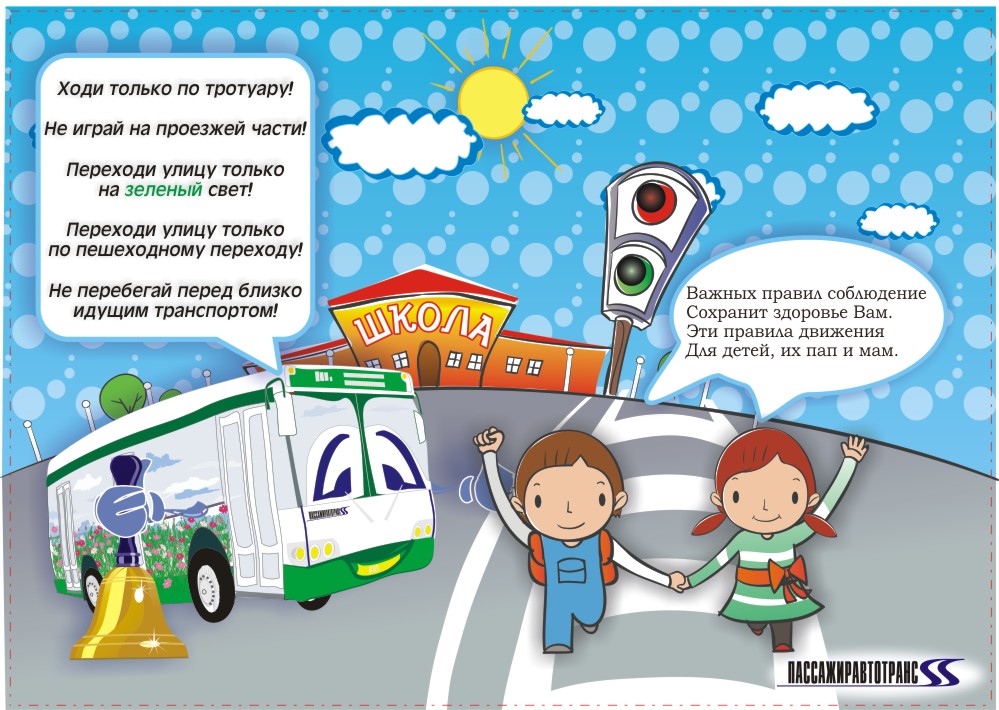 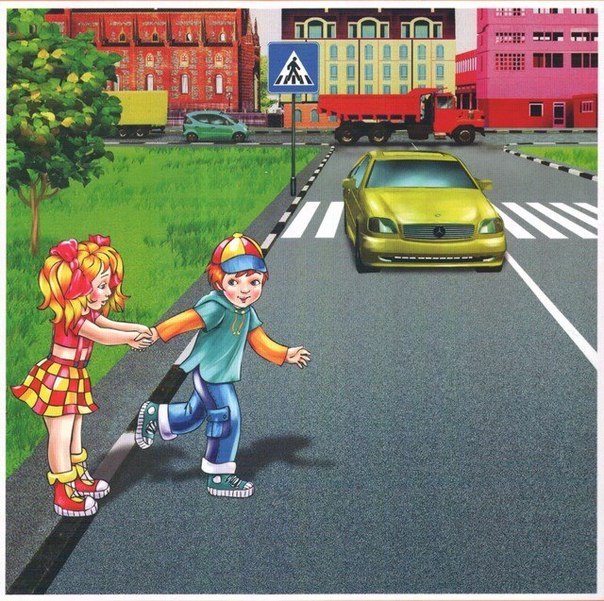 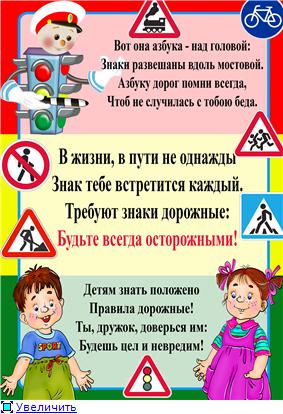 Викторина «Юный пешеход».
Проезжая часть дороги с твёрдым покрытием.  
Человек, едущий на транспорте.  
Человек, совершающий движения пешком.  
Место ожидания автобуса.  
Номер телефона скорой помощи.  
Многоместный автомобиль для перевозки пассажиров.  
Трёхглазый постовой.  
Дорожка вдоль дороги, не для машин.
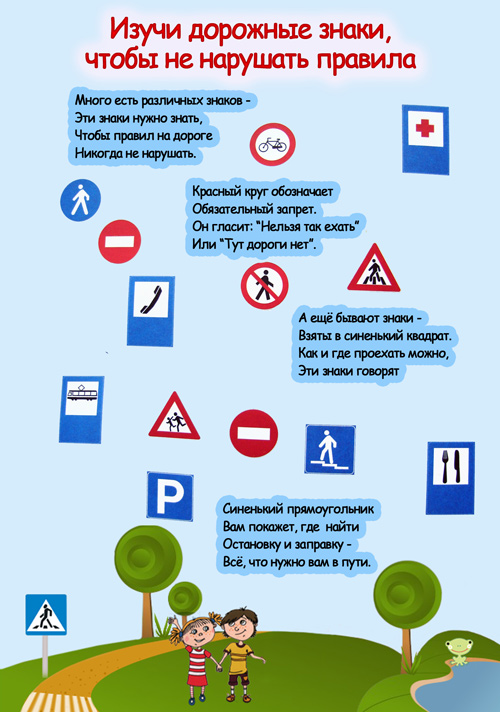 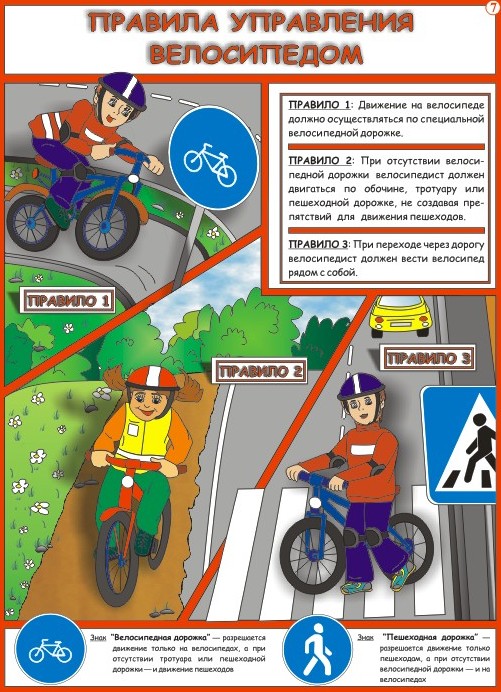 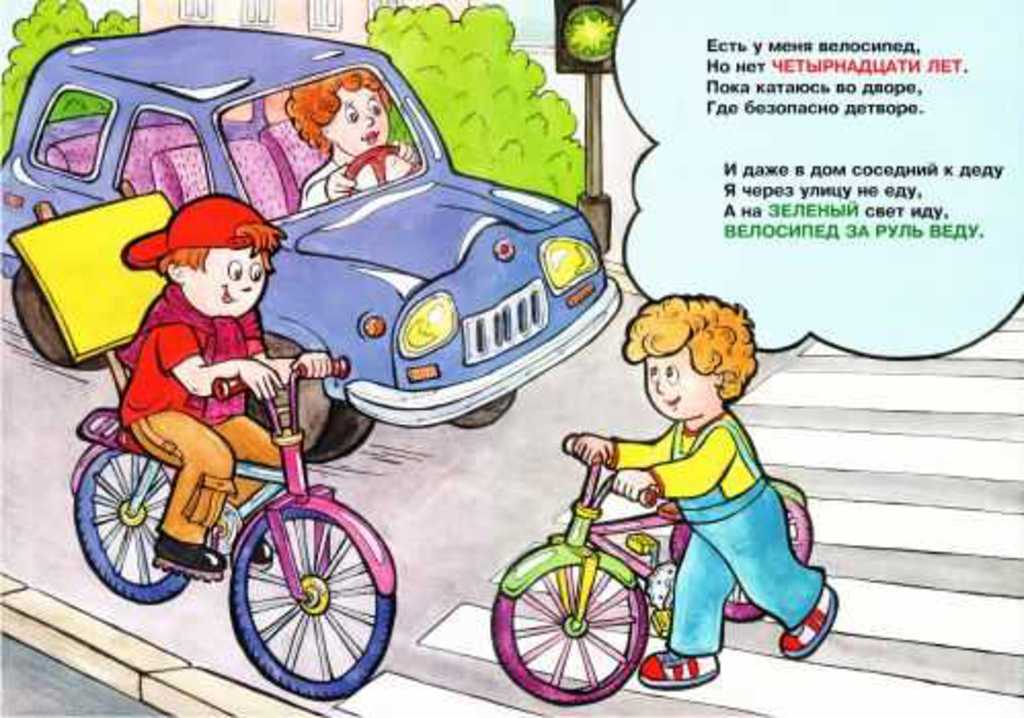 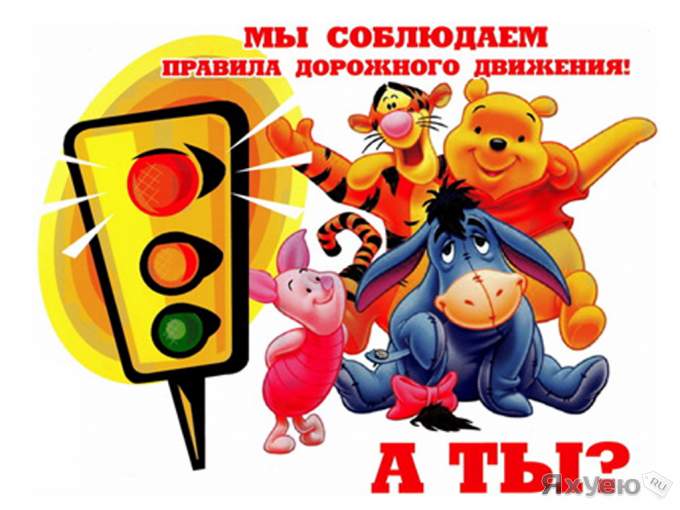 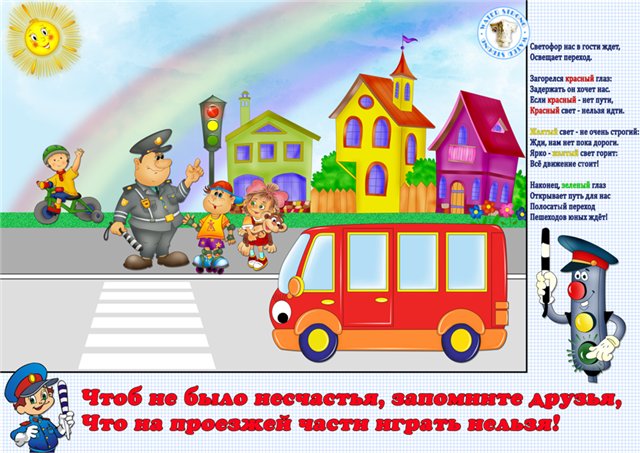 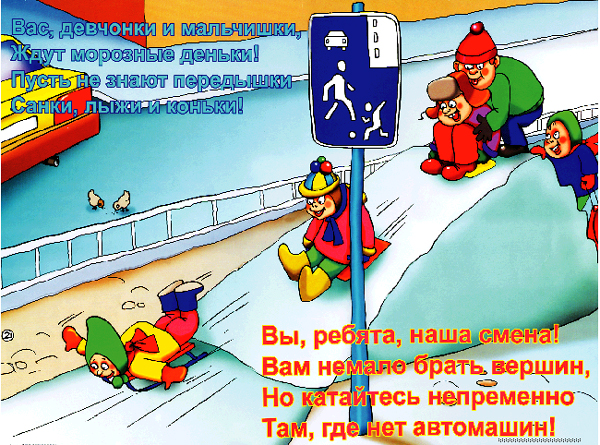 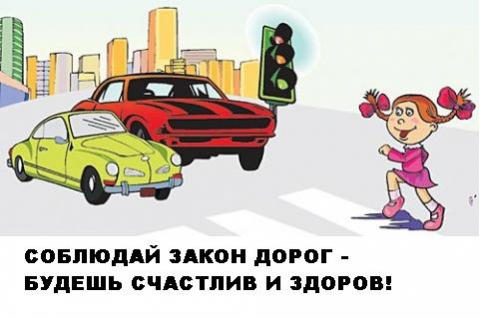 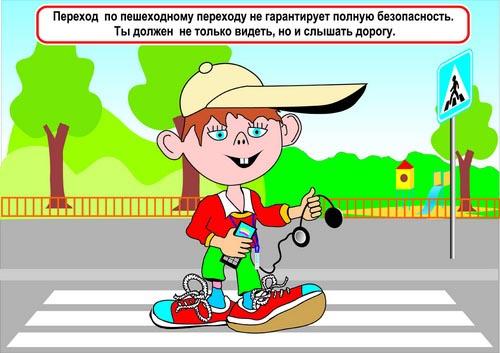 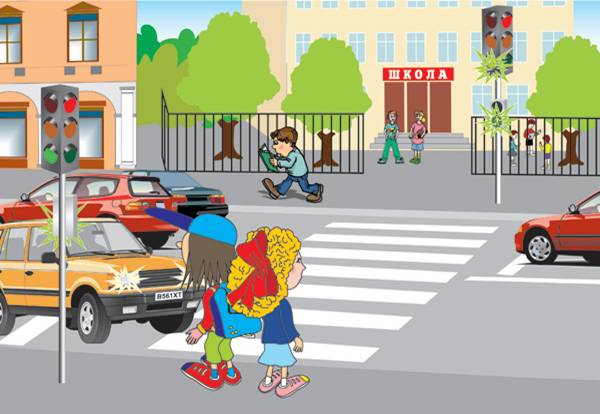 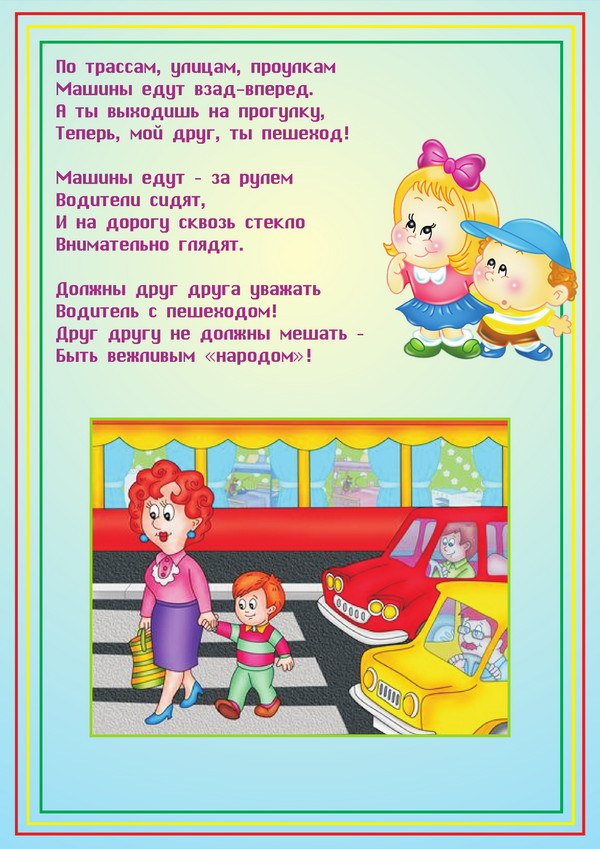 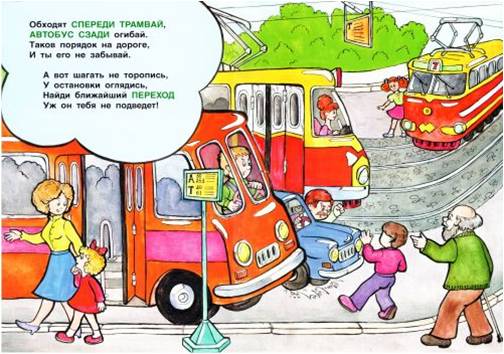 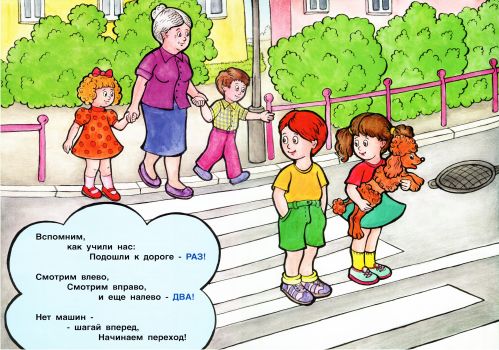 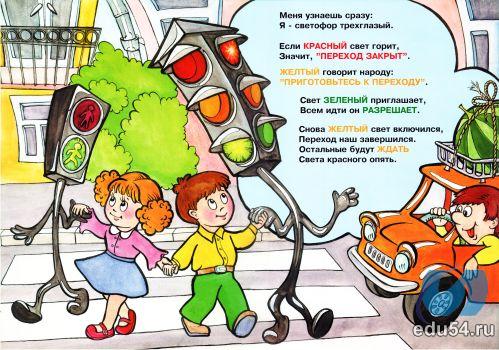 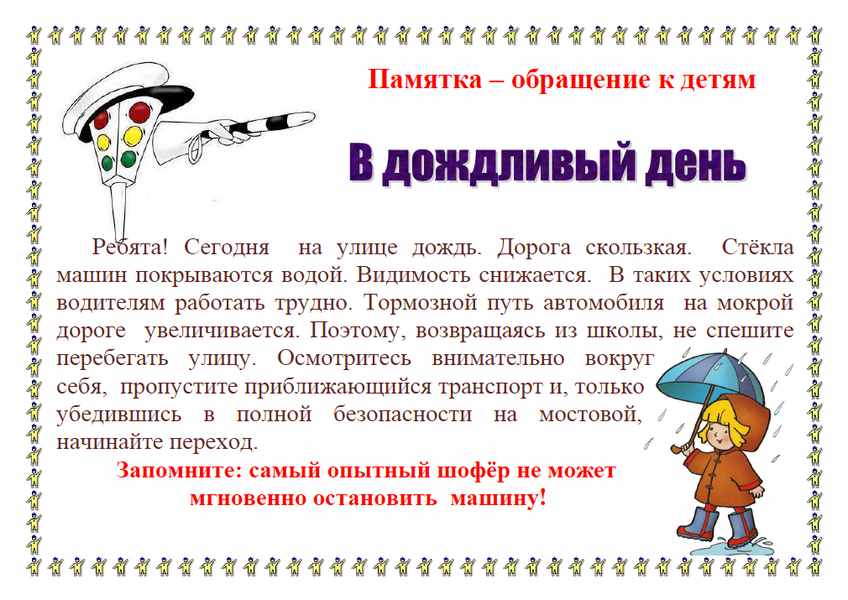 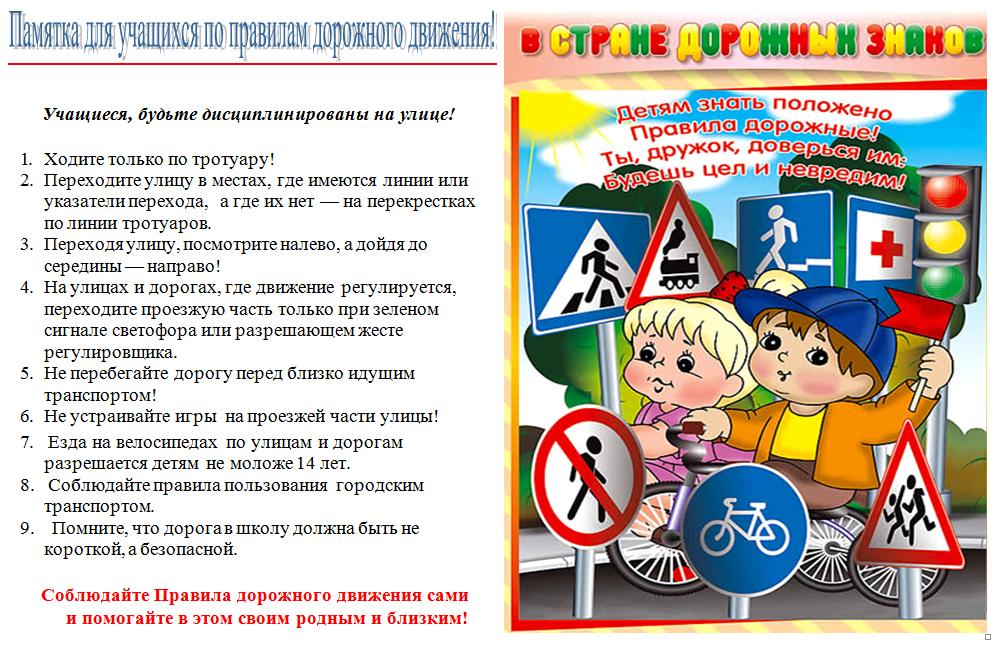 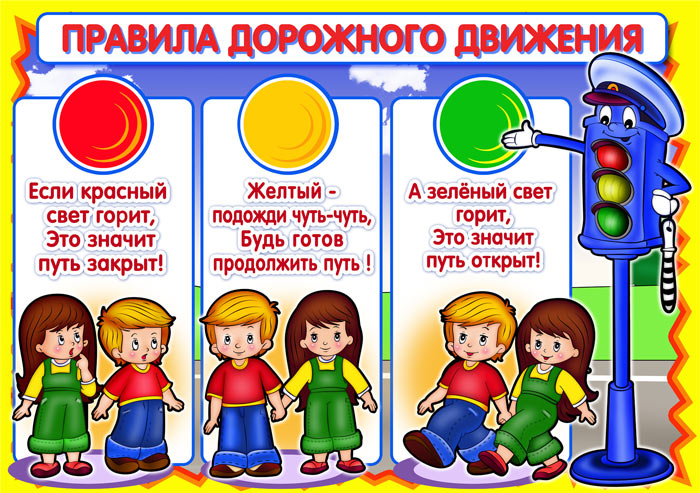 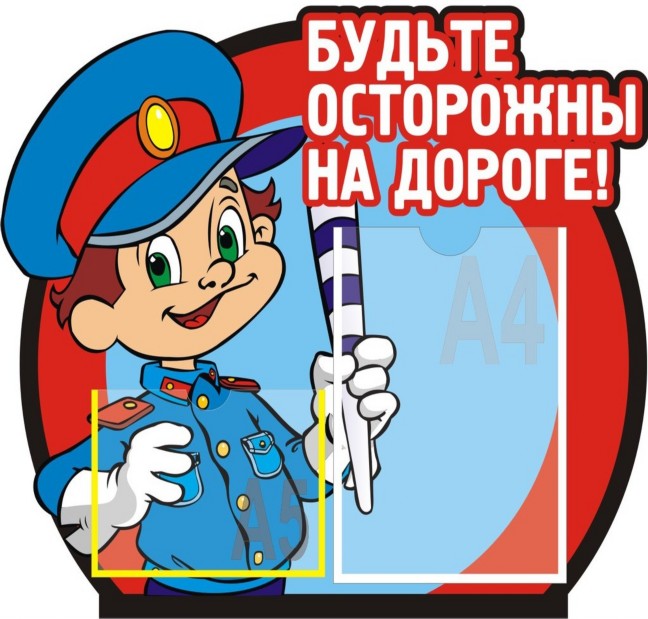